Introduction to VHDL
Mridula Allani
Fall 2010
(Refer to the comments if required)
ELEC2200-001 Fall 2010, Nov 2
(Adopted from Profs. Nelson and Stroud)
1
HDLs in Digital System Design
Model and document digital systems
Hierarchical models
System, RTL (Register Transfer Level), gates
Different levels of abstraction
Behavior, structure
Verify circuit/system design via simulation
Synthesize circuits from HDL models
(Adopted from Profs. Nelson and Stroud)
ELEC2200-001 Fall 2010, Nov 2
2
Hardware Description Languages
VHDL = VHSIC Hardware Description Language (VHSIC = Very High Speed Integrated Circuits)
Developed by DOD from 1983 – based on ADA
IEEE Standard 1076-1987/1993/200x
Based on the ADA language
Verilog – created in 1984 by Philip Moorby of Gateway Design Automation (merged with Cadence)
IEEE Standard 1364-1995/2001/2005
Based on the C language
IEEE P1800 “System Verilog” in voting stage & will be merged with 1364
(Adopted from Profs. Nelson and Stroud)
ELEC2200-001 Fall 2010, Nov 2
3
Anatomy of a VHDL model
“Entity” describes the external view of a design/component
“Architecture” describes the internal behavior/structure of the component
Example: 
   1-bit full adder
A

B

Cin
Full Adder
Sum


Cout
(Adopted from Profs. Nelson and Stroud)
ELEC2200-001 Fall 2010, Nov 2
4
Entity Inputs/Outputs
External view comprises input/output signals (“ports”)
A “port” is defined by its signal name, direction and type: 
		  port_name: direction data_type;
direction: 
in - driven into the entity from an external source 
out - driven from within the entity
inout - bidirectional – drivers within the entity and external
data_type: any scalar or aggregate signal type
(Adopted from Profs. Nelson and Stroud)
ELEC2200-001 Fall 2010, Nov 2
5
IEEE Standard 1164 Data Types
Type std_logic data values: 
	‘U’, ‘X’ – uninitialized/unknown‘0’, ‘1’ – strongly-driven 0/1‘L’, ‘H’ – weakly-driven 0/1 (resistive)‘Z’, ‘W’ - strong/weak “floating”‘-’  - don’t care
Type std_logic_vector is array of std_logic
Include package:library IEEE;use IEEE.std_logic_1164.all;
(Adopted from Profs. Nelson and Stroud)
ELEC2200-001 Fall 2010, Nov 2
6
Entity format
ENTITY entity_name IS

	GENERIC  (optional)(generic_name: type :=default_value;
	…
	generic_name: mode signal_type);
	PORT(signal_name: mode signal_type;
	 …
	signal_name: mode signal_type);
END ENTITY entity_name;
(Adopted from Profs. Nelson and Stroud)
ELEC2200-001 Fall 2010, Nov 2
7
Full-Adder Adds Three Bits
c_in
FA
h_s
(a, b)
h_s
(h_s(a, b), c_in)
XOR
sum
a
XOR
HA
c_o
(a, b)
HA
c_o
(h_s(a, b), c_in)
AND
b
AND
OR
c_out
ELEC2200-001 Fall 2010, Nov 2
(Adopted from Profs. Nelson and Stroud)
8
Entity example (1-Bit Full Adder)
A

B

Cin
Full Adder
Sum


Cout
ENTITY Full_adder IS
   PORT (	              -- I/O ports
		  a:    IN STD_LOGIC;      -- a input
		  b:    IN STD_LOGIC;      -- b input
		  cin:  IN STD_LOGIC;      -- carry input
		  sum:  OUT STD_LOGIC;  -- sum output
		  cout: OUT STD_LOGIC);  -- carry output
END Full_adder ;
(Adopted from Profs. Nelson and Stroud)
ELEC2200-001 Fall 2010, Nov 2
9
Architecture format
ARCHITECTURE architecture_name OF entity_name IS
-- data type definitions (ie, states, arrays, etc.)
-- internal signal declarations
-- component declarations
-- function and procedure declarations
BEGIN
-- behavior of the model is described here using:
-- component instantiations
-- concurrent statements
-- processes
END ARCHITECTURE architecture_name;
(Adopted from Profs. Nelson and Stroud)
ELEC2200-001 Fall 2010, Nov 2
10
Dataflow architecture example
ARCHITECTURE dataflow OF Full_adder IS
BEGIN
	sum <= a xor b xor cin;
   cout <= (a and b) or (a and cin) or 
			(b and cin);
END dataflow;
(Adopted from Profs. Nelson and Stroud)
ELEC2200-001 Fall 2010, Nov 2
11
Structural architecture example
ARCHITECTURE structure OF Full_adder IS
	COMPONENT xor IS	-- declare component to be used
		PORT (x,y: IN STD_LOGIC;
			z: OUT STD_LOGIC);
	END COMPONENT xor;
	COMPONENT or IS	-- declare component to be used
		PORT (x,y: IN STD_LOGIC;
			z: OUT STD_LOGIC);
	END COMPONENT or;

	COMPONENT and IS	-- declare component to be used
		PORT (x,y,z: IN STD_LOGIC;
			p: OUT STD_LOGIC);
	END COMPONENT xor;

	SIGNAL x1,x2,x3,x4: STD_LOGIC;	-- signal internal to this component
BEGIN
	G1: xor PORT MAP (a, b, x1);	-- instantiate 1st  xor gate
	G2: xor PORT MAP (x1, Cin, Sum);  -- instantiate 2nd xor gate
	G3: or PORT MAP (a, b, x2);	-- instantiate 1st  or gate
	G4: or PORT MAP (a, Cin, x3);  -- instantiate 2nd or gate
	G5: or PORT MAP (b, Cin, x4);	-- instantiate 3rd  or gate
	G6: and PORT MAP (x2, x3, x4, Cout);  -- instantiate and gate

END structure;
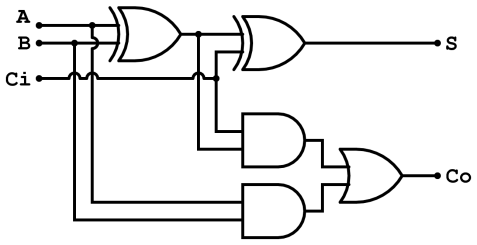 Full-adder
ELEC2200-001 Fall 2010, Nov 2
12
(Adopted from Profs. Nelson and Stroud)
Alternative structural architecture example
ARCHITECTURE structural OF Full_adder ISCOMPONENT half_adderPORT(a,b : IN STD_LOGIC;sum, carry : OUT STD_LOGIC);END COMPONENT;COMPONENT or_2PORT(a,b : IN STD_LOGIC;c : OUT STD_LOGIC);END COMPONENT;SIGNAL int1, int2, int3 : STD_LOGIC;BEGINH1: half_adder port map(a=>A, b=>B, sum=>int1, carry=>int3);H2: half_adder port map(a=>s1, b=>C_in, sum=>sum, carry=>s2);O1: or_2 port map(a=> int2, b=>int3, c=>C_out);
END structural;
ENTITY half_adder ISPORT (a,b : IN STD_LOGIC ;sum,carry : OUT STD_LOGIC);END half_adder;ARCHITECTURE dataflow OF half_adder ISBEGINsum<= a xor b;carry <= a and b;END dataflow;
ENTITY or_2 ISPORT (a,b : IN STD_LOGIC ;c : OUT STD_LOGIC);END or_2;ARCHITECTURE dataflow OF or_2 ISBEGINc<= a or b;END dataflow;
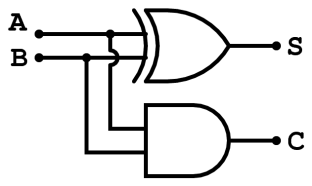 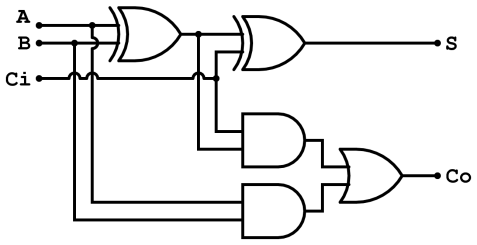 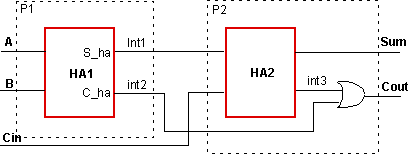 Each Half-adder
Full-adder
Full-adder
ELEC2200-001 Fall 2010, Nov 2
(Adopted from Profs. Nelson and Stroud)
13
Extending full-adder circuit to multiple-bit adition
library  ieee;
use  ieee.std_logic_1164.all;

ENTITY adder_4bit IS
     PORT (a, b: IN STD_LOGIC_VECTOR(3 DOWNTO 0);
           Cin : IN STD_LOGIC;
                sum: OUT STD_LOGIC_VECTOR (3 DOWNTO 0);
                Cout: OUT STD_LOGIC);
     END adder_4bit;

ARCHITECTURE structural OF adder_4bit IS 

     SIGNAL c: STD_LOGIC_VECTOR (4 DOWNTO 0);

COMPONENT Full_adder
           PORT(a, b, c: IN STD_LOGIC; 
sum, carry: OUT STD_LOGIC);
           END COMPONENT;
BEGIN

           FA0: Full_adder
                PORT MAP (a(0), b(0), Cin, sum(0), c(1));
           FA1: Full_adder
                PORT MAP (a(1), b(1), C(1), sum(1), c(2));
           FA2: Full_adder
                PORT MAP (a(2), b(2), C(2), sum(2), c(3));
           FA3: Full_adder
                PORT MAP (a(3), b(3), C(3), sum(3), c(4));
          
           Cout <= c(4);

END structural;
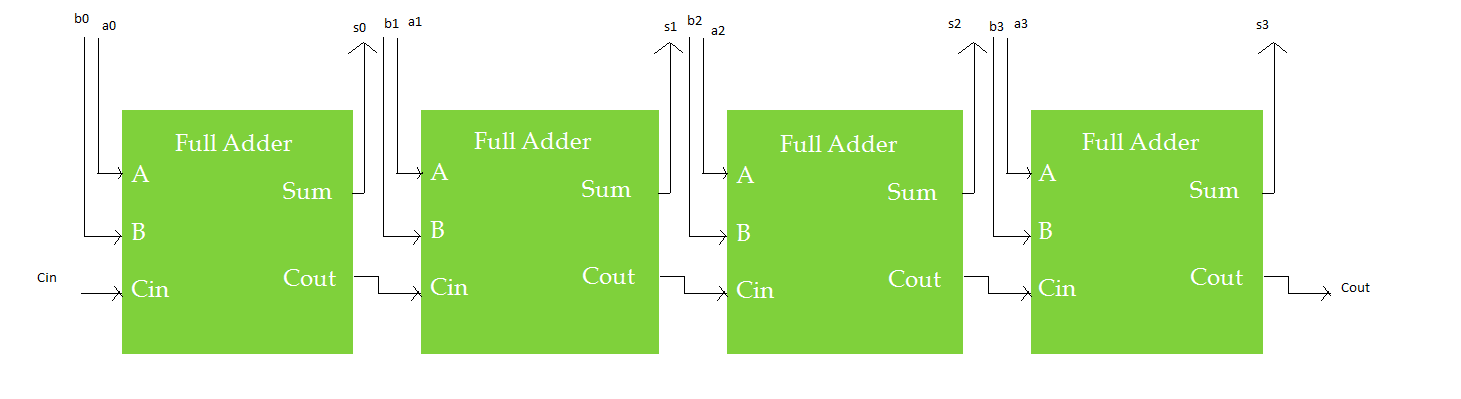 ELEC2200-001 Fall 2010, Nov 2
(Adopted from Profs. Nelson and Stroud)
14
Behavioral architecture example
ARCHITECTURE behavioral OF Full_adder IS
BEGIN
	PROCESS(a, b, cin)
	BEGIN
		sum <= a xor b xor cin;
		cout <= (a and b) or (a and cin) or (b and cin);
 	END PROCESS;
END behavioral;
ARCHITECTURE behavioral OF Full_adder IS
BEGIN
	Sum: PROCESS(a, b, cin)
	BEGIN
		sum <= a xor b xor cin;
	END PROCESS Sum;
	Carry: PROCESS(a, b, cin)
	BEGIN
   		cout <= (a and b) or (a and cin) or (b and cin);
 	END PROCESS Carry;
END behavioral;
ELEC2200-001 Fall 2010, Nov 2
(Adopted from Profs. Nelson and Stroud)
15
VHDL “Process” Construct
Allows conventional programming language methods to describe circuit behavior
Supported language constructs (“sequential statements”) – only allowed within a process:
variable assignment
if-then-else   (elsif)
case statement
while (condition) loop
for (range) loop
(Adopted from Profs. Nelson and Stroud)
ELEC2200-001 Fall 2010, Nov 2
16
Process Format
[label:]   process (sensitivity list)
			declarations
		     begin
			sequential statements
		     end process;

Process statements executed once at start of simulation
Process halts at “end” until an event occurs on a signal in the “sensitivity list”
(Adopted from Profs. Nelson and Stroud)
ELEC2200-001 Fall 2010, Nov 2
17
D         Q

CLK
Using a “process” to model sequential behavior
ENTITY dff IS 
  PORT (d,clk:  IN STD_LOGIC;
	     q:          OUT STD_LOGIC);
END dff;
ARCHITECTURE behavioral OF dff IS
BEGIN
	PROCESS(clk)   -- “process sensitivity list”
	BEGIN
		IF (clk’event and clk=‘1’) THEN
		 	q <= d AFTER 1 ns;
		END IF;
	END PROCESS;
END behavioral;

Process statements executed sequentially (sequential statements)
clk’event is an attribute of signal clk which is TRUE if an event has occurred on clk at the current simulation time
(Adopted from Profs. Nelson and Stroud)
ELEC2200-001 Fall 2010, Nov 2
18
D         Q

CLK
Alternative to sensitivity list
ENTITY dff IS 
  PORT (d,clk: IN STD_LOGIC;
		  q: OUT STD_LOGIC);
END dff;
ARCHITECTURE behavioral OF dff IS
BEGIN
	PROCESS   -- no “sensitivity list”
	BEGIN
		WAIT ON clk; -- suspend process until event on clk
		IF (clk=‘1’) THEN
		 	q <= d AFTER 1 ns;
		END IF;
	END PROCESS;
END behavioral;

Other “wait” formats:  
			WAIT UNTIL (clk’event and clk=‘1’)   		WAIT FOR 20 ns;
Process executes endlessly if no sensitivity list or wait statement!
(Adopted from Profs. Nelson and Stroud)
ELEC2200-001 Fall 2010, Nov 2
19
Sequential statements in process
if-then-elsif-else statementif condition then        	(... sequence of statements...)      elsif condition then        	(... sequence of statements...)else         	(... sequence of statements...)     end if; 
case statementcase expression is        	when choices => sequence of statements        	when choices => sequence of statements        	...        	when others => sequence of statements     end case;
(Adopted from Profs. Nelson and Stroud)
ELEC2200-001 Fall 2010, Nov 2
20
Sequential statements in process
while loop [label:] while condition loop     	... sequence of statements ...     end loop [label];  
for loop[label:] for loop_variable in range loop   	... sequence of statements...    end loop [label];
(Adopted from Profs. Nelson and Stroud)
ELEC2200-001 Fall 2010, Nov 2
21
Behavioral architecture example using conditional statements
ARCHITECTURE functional OF Full_adder IS BEGIN 	PROCESS(A,B,Cin) 	BEGIN 	If (Cin = '0' and A = '0' and B =    	'0' ) then 	sum<= '0'; Cout <= '0'; 	elsif(Cin = '0' and A = '0' and B = 	'1') then 	sum <= '1' ; Cout <= '0'; 	elsif(Cin = '0' and A = '1' and B = 	'0' ) then 	sum <= '1' ; Cout <= '0'; 	elsif(Cin = '0' and A = '1' and B = 	'1' ) then 	sum<= '0'; Cout <= '1';
elsif(Cin = '1' and A = '0' and B = '0' ) then sum <= '1' ; Cout <= '0'; elsif(Cin = '1' and A = '0' and B = '1' ) then sum<= '0'; Cout <= '1'; elsif(Cin = '1' and A = '1' and B = '0' ) then sum<= '0'; Cout <= '1'; elsif(Cin = '1' and A = '1' and B = '1' ) then sum <= '1' ; Cout <= '1'; else sum <= 'X' ; Cout <= 'X'; end if; 
END PROCESS; 
END functional;
ELEC2200-001 Fall 2010, Nov 2
(Adopted from Profs. Nelson and Stroud)
22
Sequential architecture example
ENTITY counter_4bit IS
  PORT(Ld, Clr, Clk: IN STD_LOGIC;
       D: IN STD_LOGIC_VECTOR (3 DOWNTO 0);
       Cout: OUT STD_LOGIC; 
       Qout: OUT STD_LOGIC_VECTOR (3 DOWNTO 0));
END counter_4bit;
ARCHITECTURE behavioral OF counter_4bit IS
SIGNAL Q: STD_LOGIC_VECTOR(3 DOWNTO 0); 
BEGIN
  Qout <= Q;
  Cout <= Q(3) and Q(2) and Q(1) and Q(0);
  PROCESS(Clk)
  BEGIN
    IF Clk'event and Clk = '1' THEN 
      IF Clr = '0' THEN 
	 Q <= "0000";
      ELSIF Ld = '0' THEN	
	 Q <= D; 
      ELSE 
	Q <= Q + 1;
      END IF;
    END IF;
  END PROCESS;
END behavioral;
ELEC2200-001 Fall 2010, Nov 2
(Adopted from Profs. Nelson and Stroud)
23
References
VHDL mini-reference on Prof. Nelson’s website
http://www.eng.auburn.edu/department/ee/mgc/vhdl.html
VHDL resources on Prof. Stroud’s website
http://www.eng.auburn.edu/~strouce/elec4200.html
VHDL resources on Prof. Agrawal’s website
http://www.eng.auburn.edu/~agrawvd/COURSE/E6200_Fall10/course.html 
http://esd.cs.ucr.edu/labs/tutorial/
http://www.seas.upenn.edu/~ese201/vhdl/vhdl_primer.html#_Toc526061344 
http://www.vhdl.org/ 
http://www.doulos.com/knowhow/vhdl_designers_guide/
http://www.altera.com/support/examples/vhdl/vhdl.html
http://www.vhdl-online.de/tutorial/
http://www.people.vcu.edu/~rhklenke/tutorials/vhdl/modules/m12_23/sld006.htm 
http://www.doc.ic.ac.uk/~ih/teaching/lectures/comparch/logic/adder/
ELEC2200-001 Fall 2010, Nov 2
(Adopted from Profs. Nelson and Stroud)
24
Using Modelsim
Modelsim PE (Student Edition) can be downloaded from
http://model.com/content/modelsim-pe-student-edition-hdl-simulation?quicktabs_4=1#quicktabs-4
Modelsim is installed on the Windows7 platform in Lab 310, Broun Hall.
ELEC2200-001 Fall 2010, Nov 2
(Adopted from Profs. Nelson and Stroud)
25
Using Modelsim
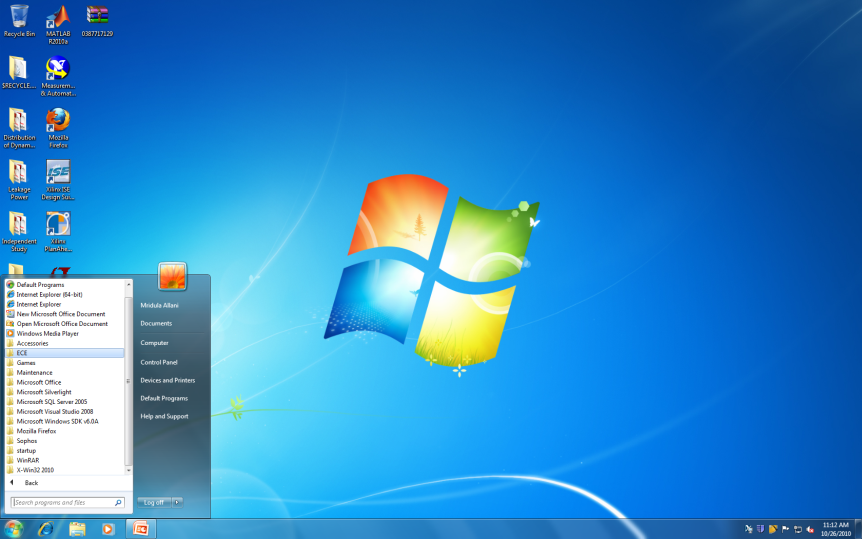 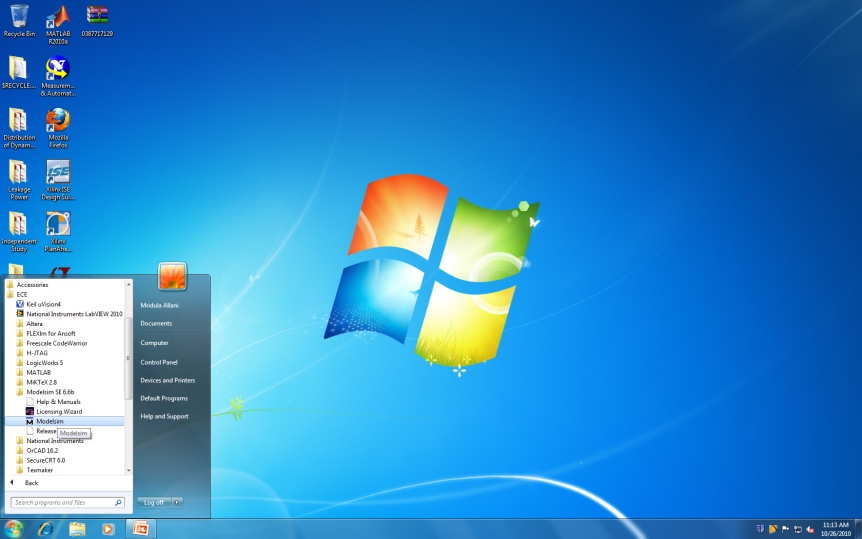 ELEC2200-001 Fall 2010, Nov 2
(Adopted from Profs. Nelson and Stroud)
26
Using Modelsim
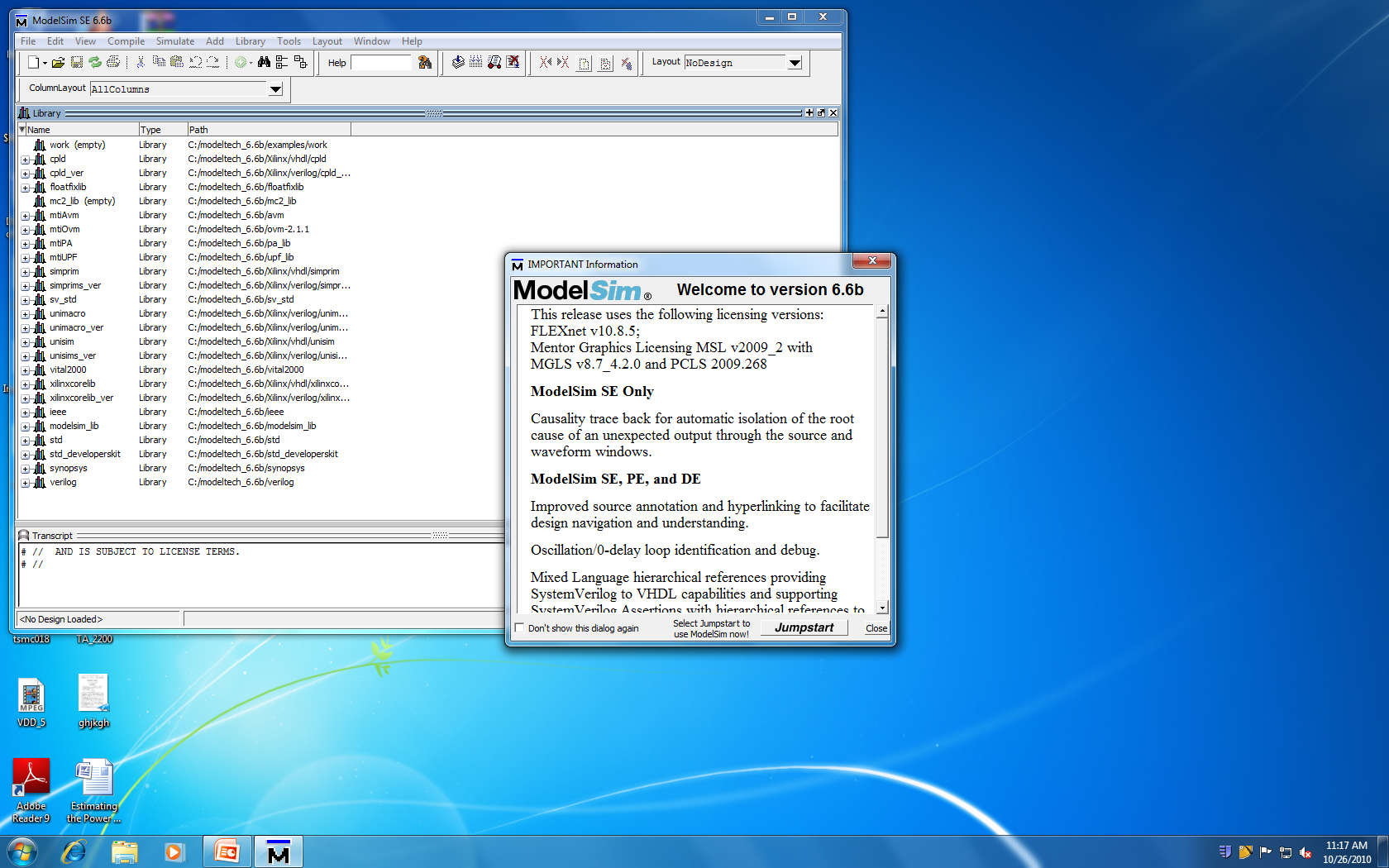 ELEC2200-001 Fall 2010, Nov 2
(Adopted from Profs. Nelson and Stroud)
27
Using Modelsim
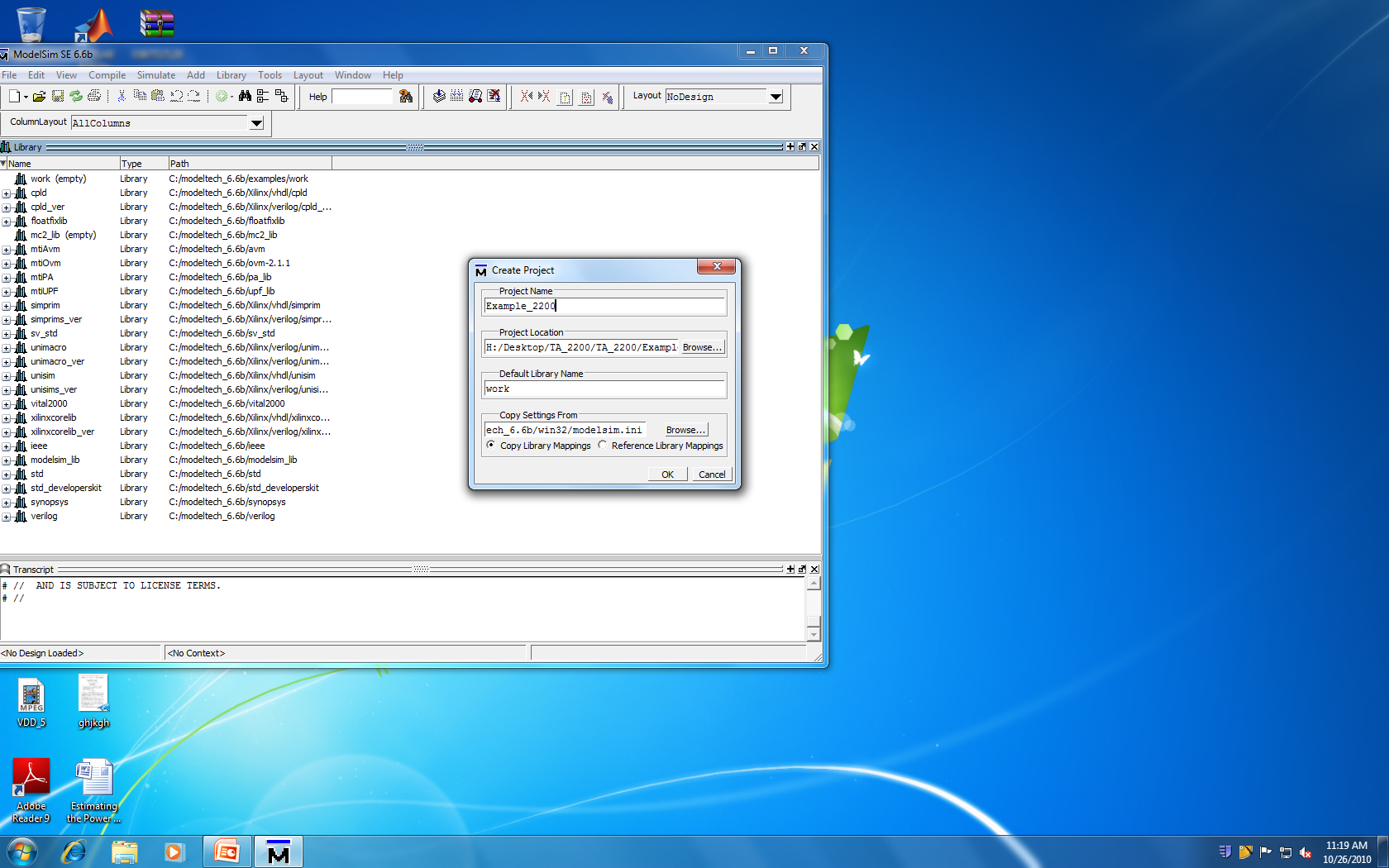 ELEC2200-001 Fall 2010, Nov 2
(Adopted from Profs. Nelson and Stroud)
28
Using Modelsim
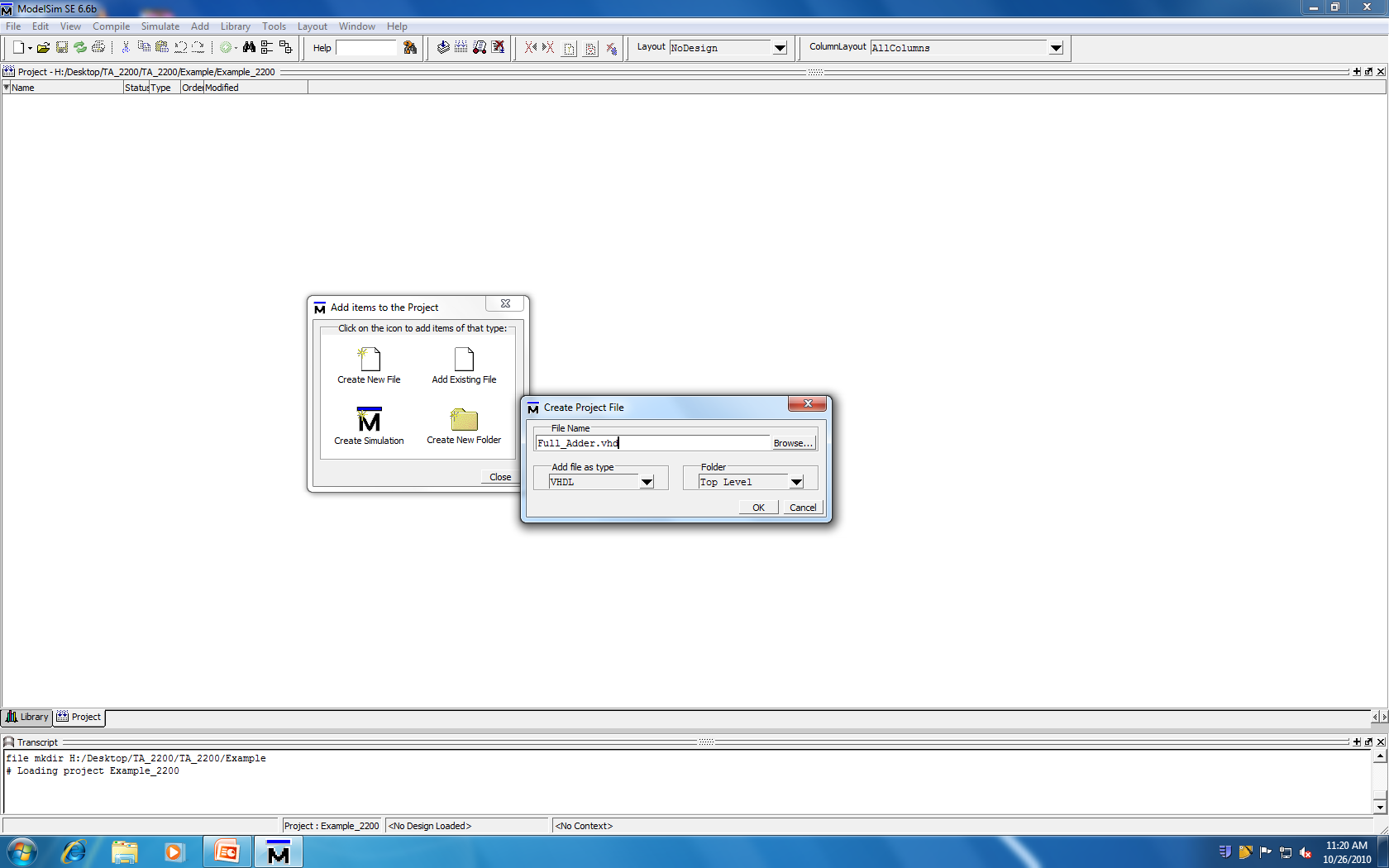 ELEC2200-001 Fall 2010, Nov 2
(Adopted from Profs. Nelson and Stroud)
29
Using Modelsim
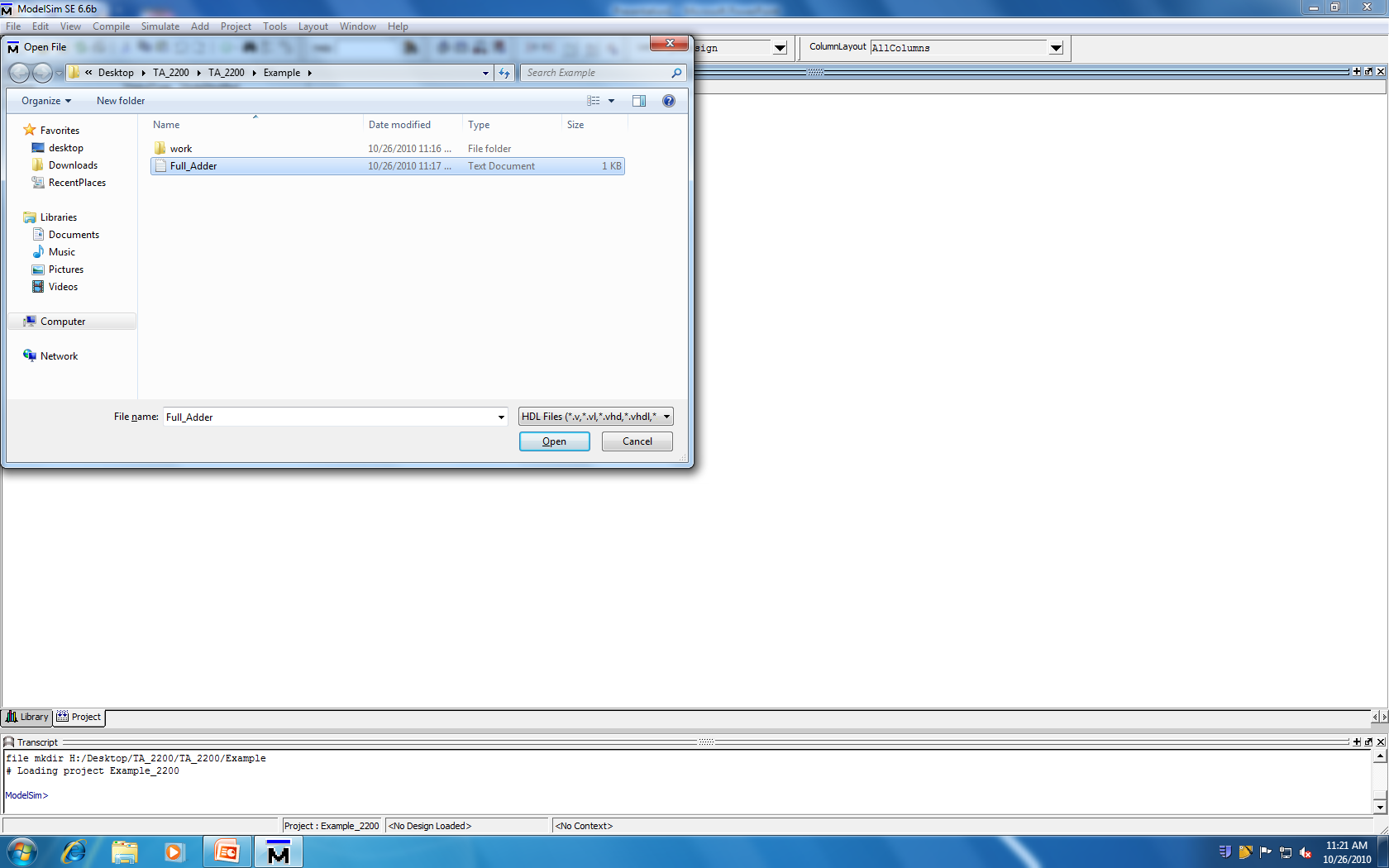 ELEC2200-001 Fall 2010, Nov 2
(Adopted from Profs. Nelson and Stroud)
30
Using Modelsim
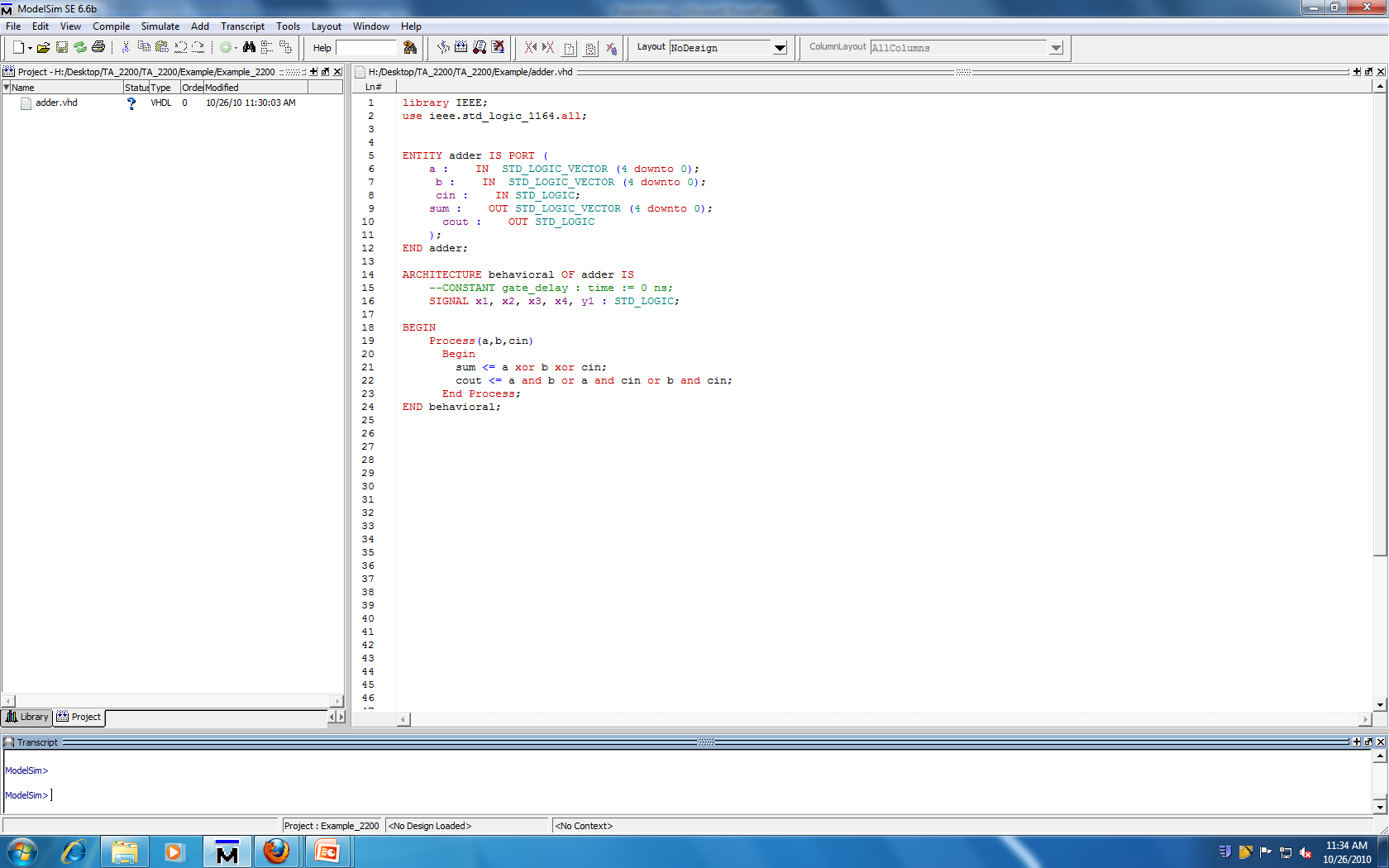 ELEC2200-001 Fall 2010, Nov 2
(Adopted from Profs. Nelson and Stroud)
31
Using Modelsim
ELEC2200-001 Fall 2010, Nov 2
(Adopted from Profs. Nelson and Stroud)
32
Using Modelsim
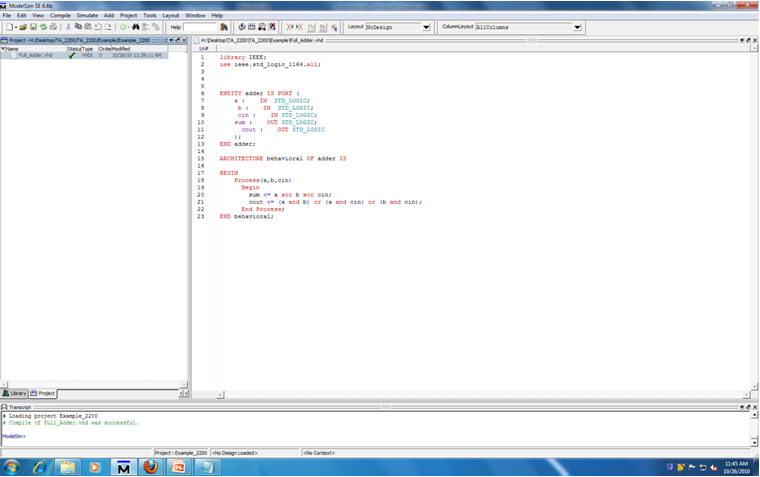 ELEC2200-001 Fall 2010, Nov 2
(Adopted from Profs. Nelson and Stroud)
33
Using Modelsim
ELEC2200-001 Fall 2010, Nov 2
(Adopted from Profs. Nelson and Stroud)
34
Using Modelsim
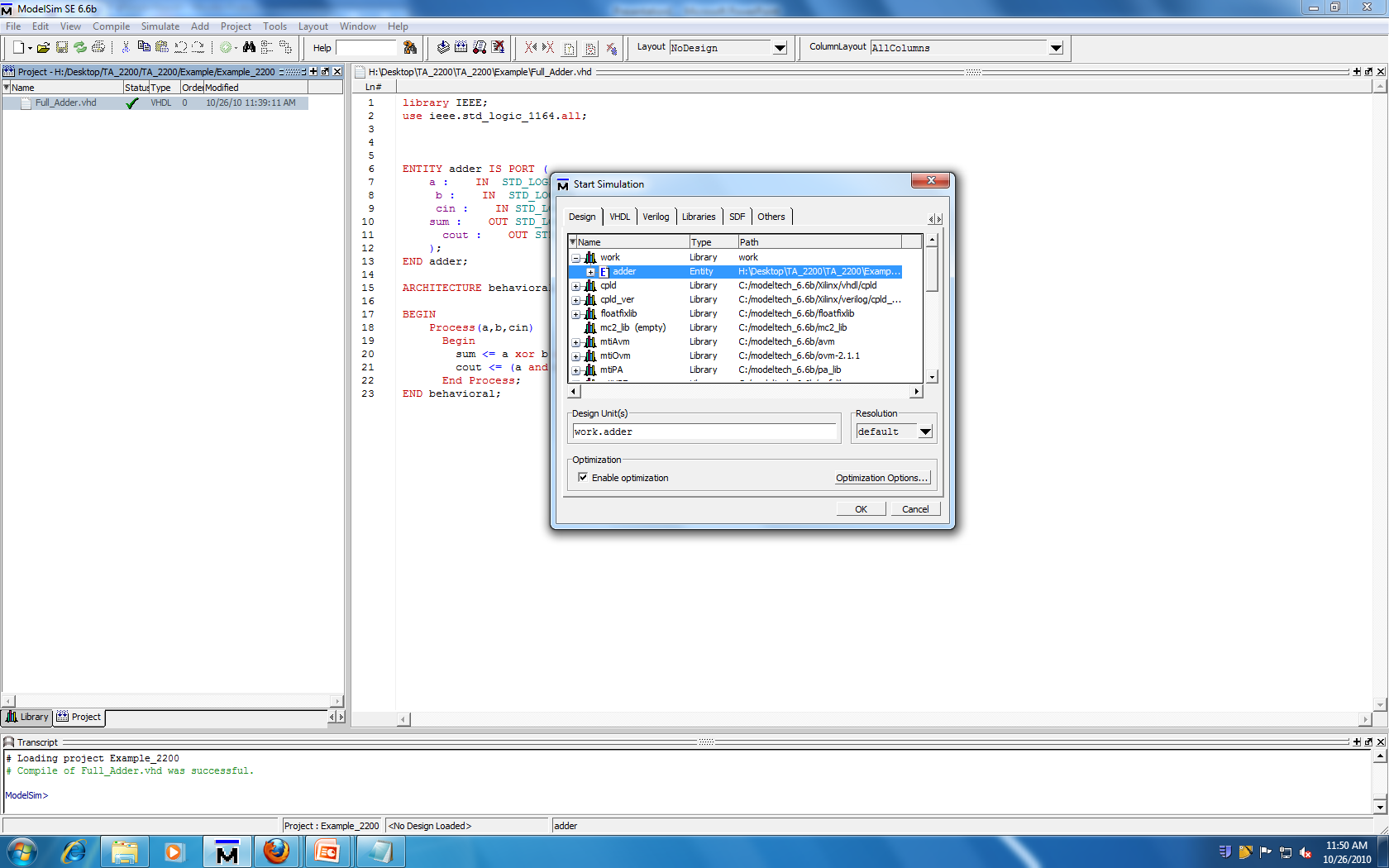 ELEC2200-001 Fall 2010, Nov 2
(Adopted from Profs. Nelson and Stroud)
35
Using Modelsim
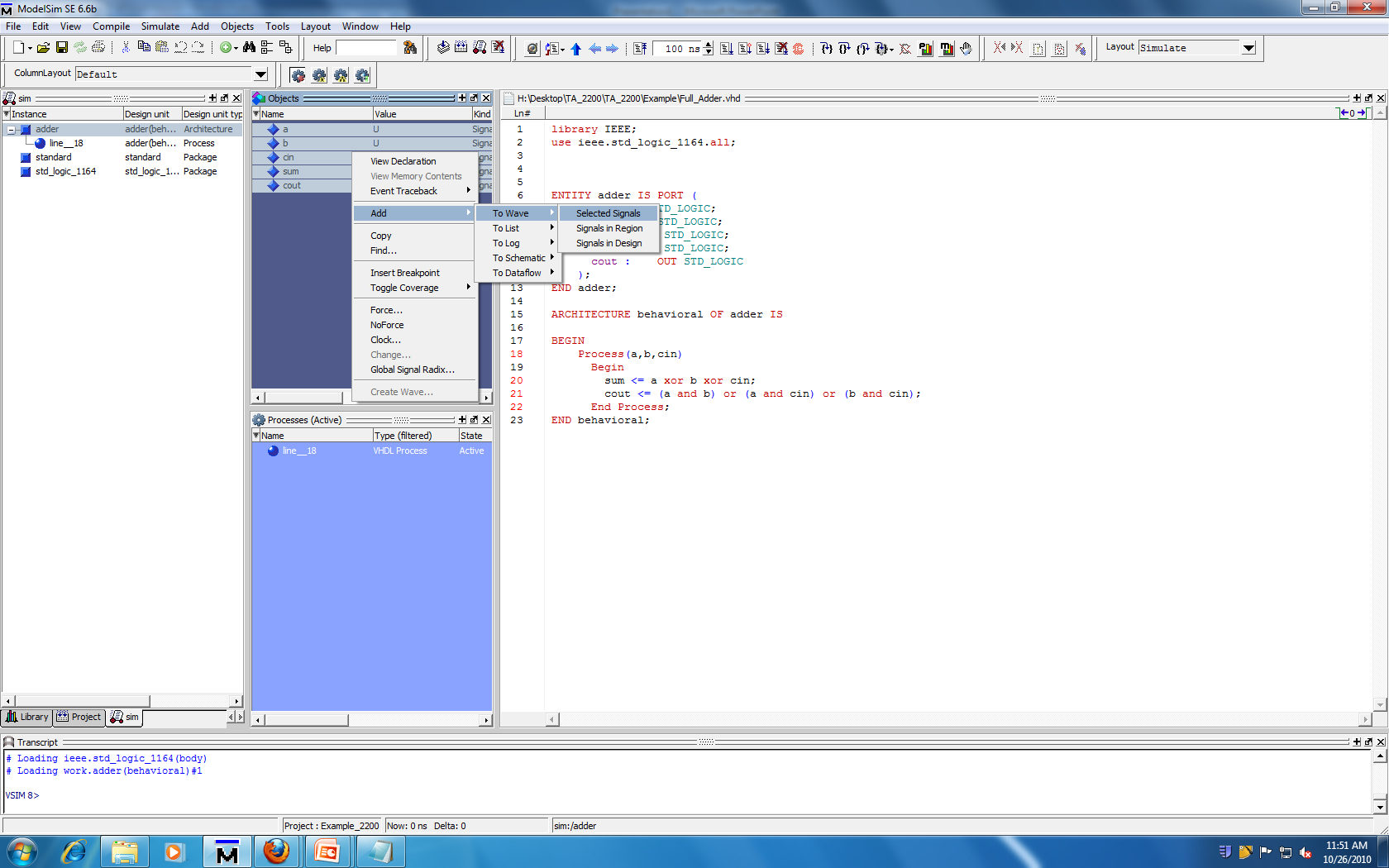 ELEC2200-001 Fall 2010, Nov 2
(Adopted from Profs. Nelson and Stroud)
36
Using Modelsim
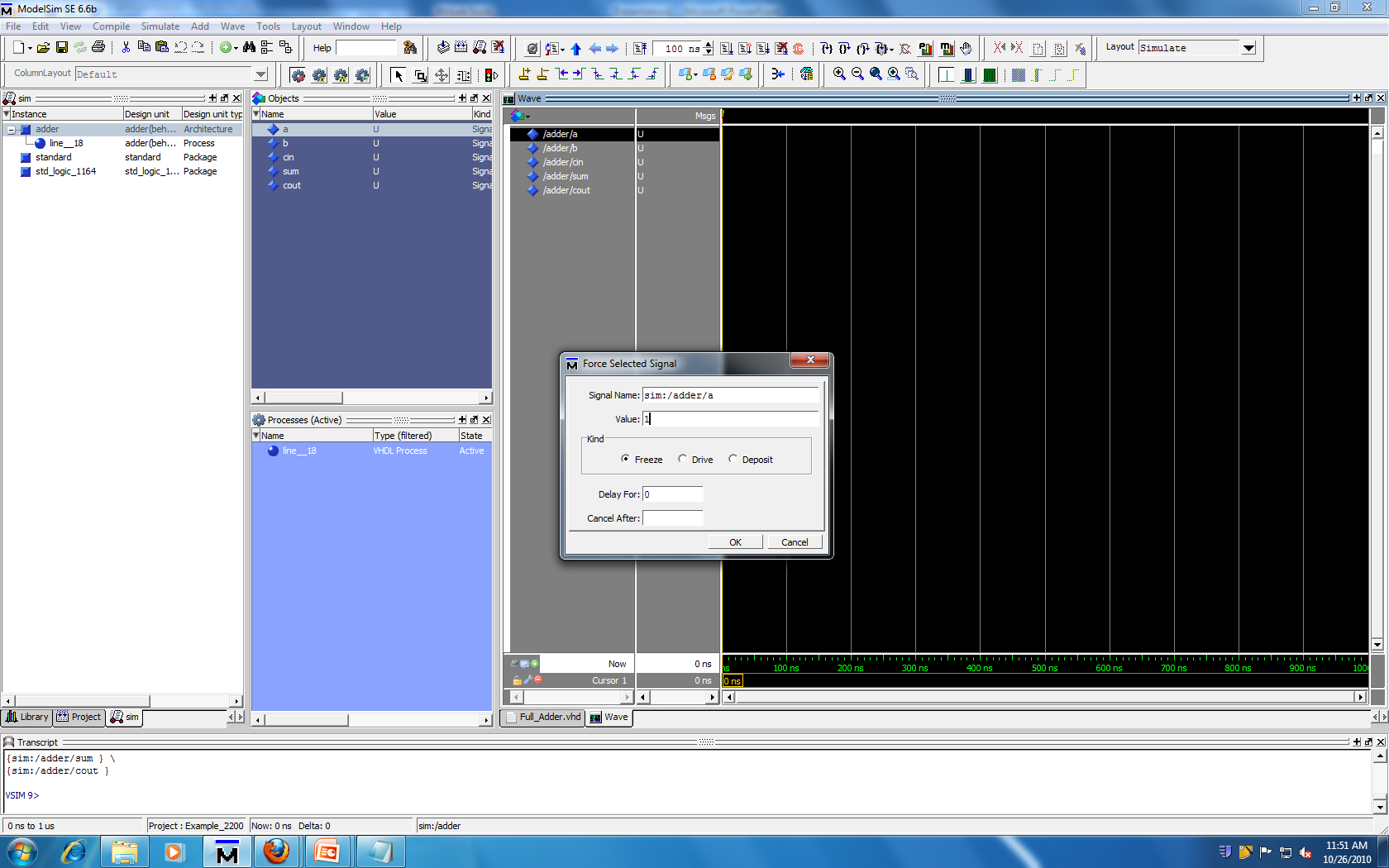 ELEC2200-001 Fall 2010, Nov 2
(Adopted from Profs. Nelson and Stroud)
37
Using Modelsim
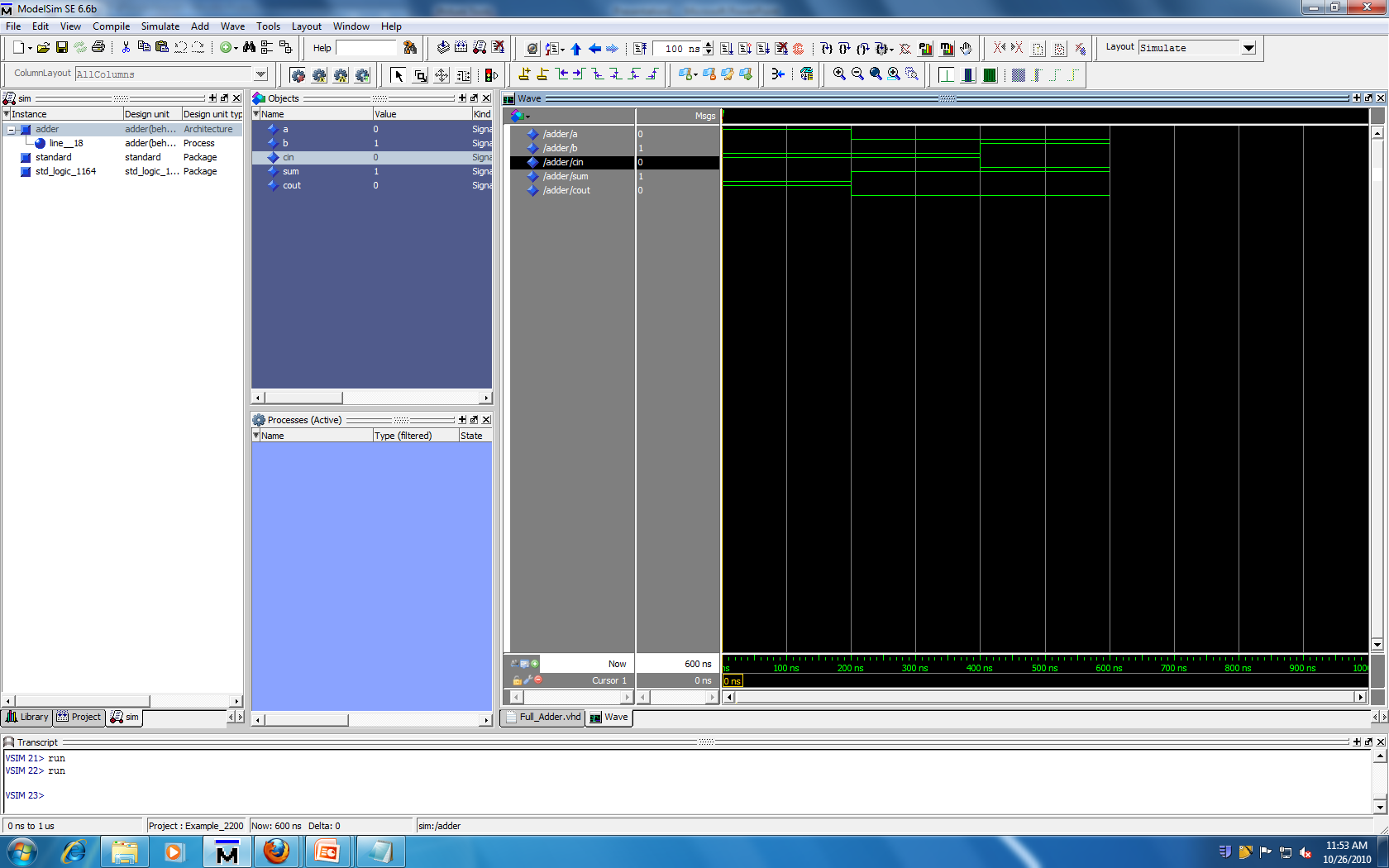 ELEC2200-001 Fall 2010, Nov 2
(Adopted from Profs. Nelson and Stroud)
38
Using Modelsim
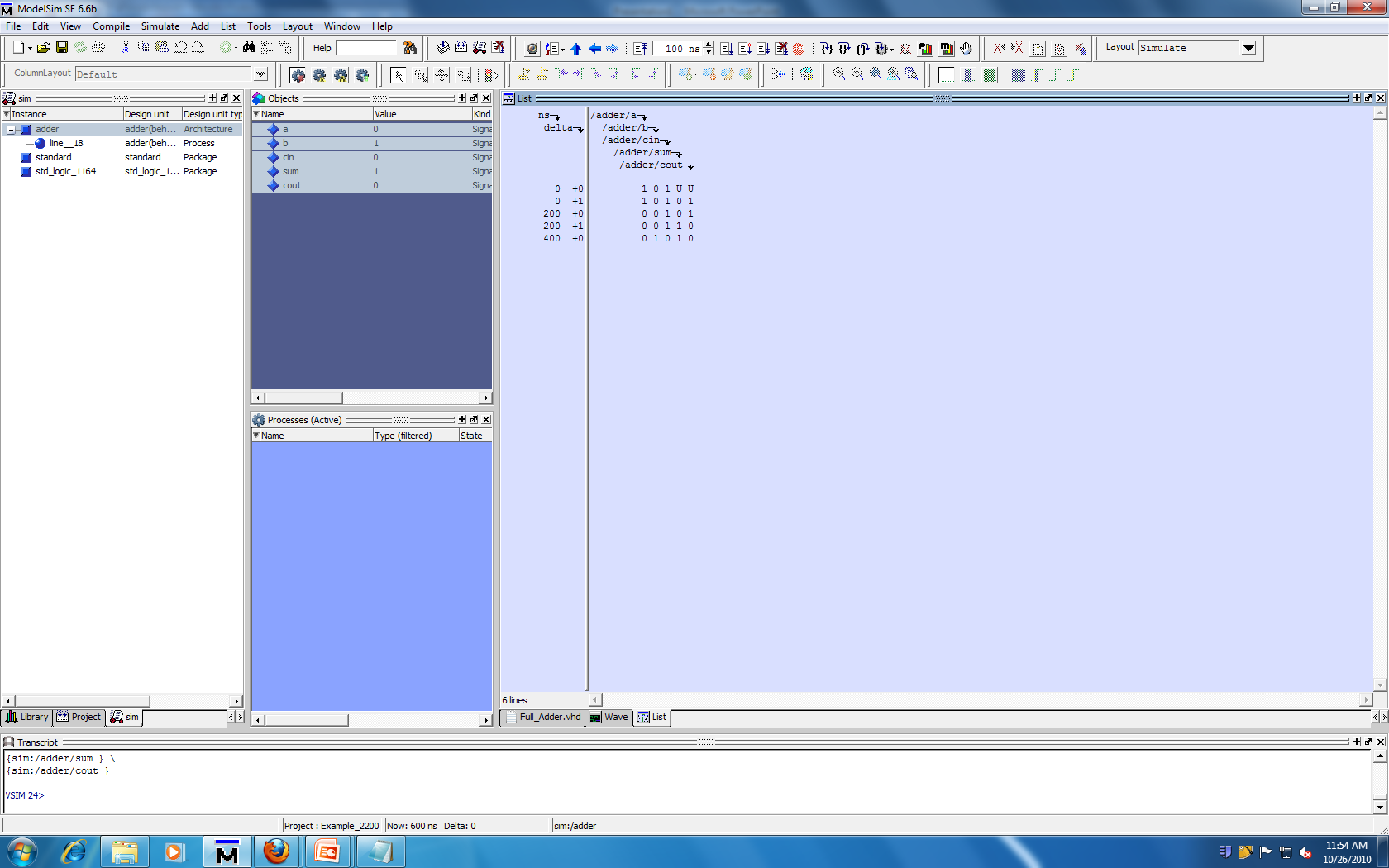 ELEC2200-001 Fall 2010, Nov 2
(Adopted from Profs. Nelson and Stroud)
39